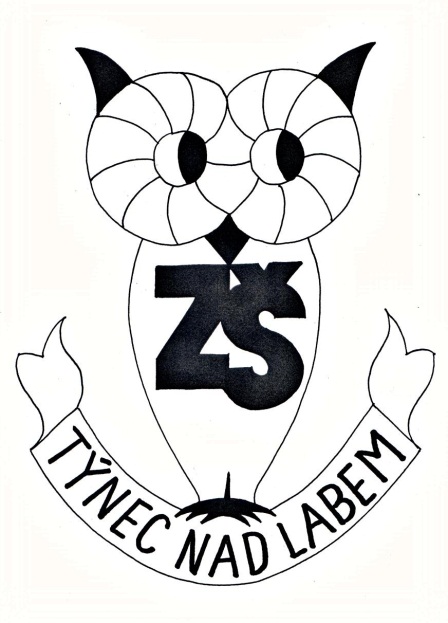 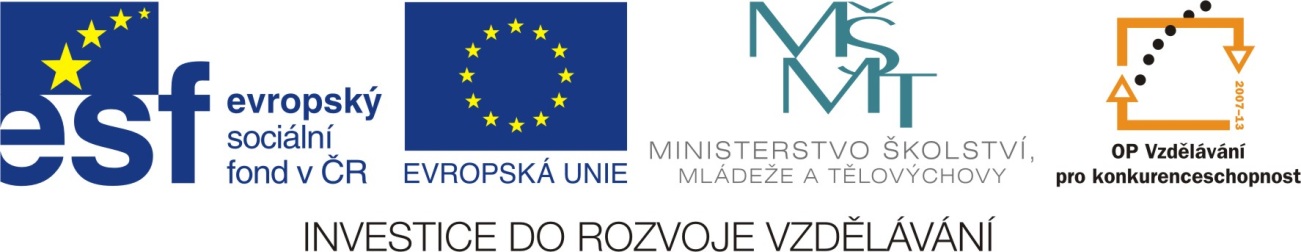 Anotace

Přírodopis    7. ročník     Růžovité

Prezentace k výkladu s procvičením

Charakteristické znaky
Jednotliví zástupci
Doplňování chybějících slov s následnou kontrolou
Poznávání
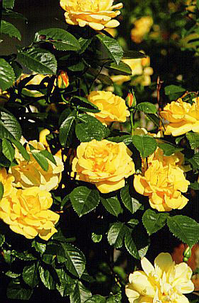 Růžovité
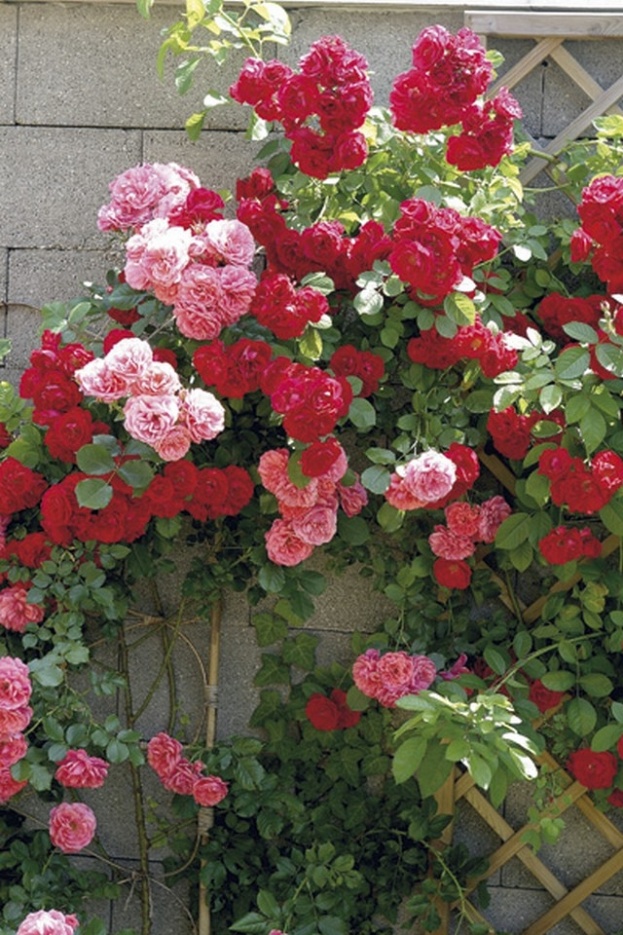 2
- čeleď pojmenovaná po královně
                 květin - růži
1
byliny, keře, stromy
často obsahují vonné oleje
květy 5 četné, oboupohlavné
střídavé listy s palisty
plody
1) nažky – uvnitř zdužnatělé češule – šípek
                     na zdužnatělém květním lůžku – jahoda
2) malvice – hruška, jablko
3) peckovice – švestka, meruňka
4) souplodí peckoviček na květním lůžku – ostružina,
                                                                            malina
Zástupci
růže
- keře nebo popínavé rostliny
- okrasné rostliny, 300 druhů

růže šípková
- nazývána psí růže – Římany byla využívána proti vzteklině
- šípky jedlé, léčivé
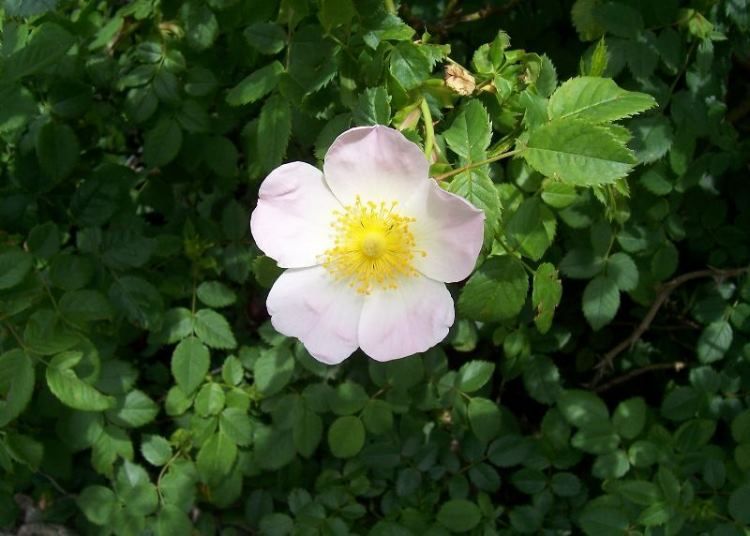 3
rostliny pěstované pro plody
- jabloň domácí, hrušeň obecná, slivoň švestka, třešeň
ptačí, meruňka obecná, broskvoň obecná, mandloň obecná

mandloň obecná – pěstovaná pro olejnatá semena

jahodník obecný
- různé odrůdy – jednou nebo stále plodící
- rozmnožování šlahouny
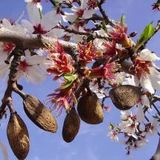 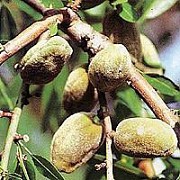 4                                                                        5
mandloň  obecná
planě rostoucí rostliny
kuklík městský
- léčivé účinky
- oddenky voní po hřebíčku – přísada k pokrmům, při
výrobě piva a likérů
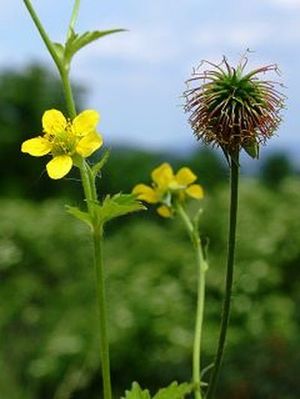 6
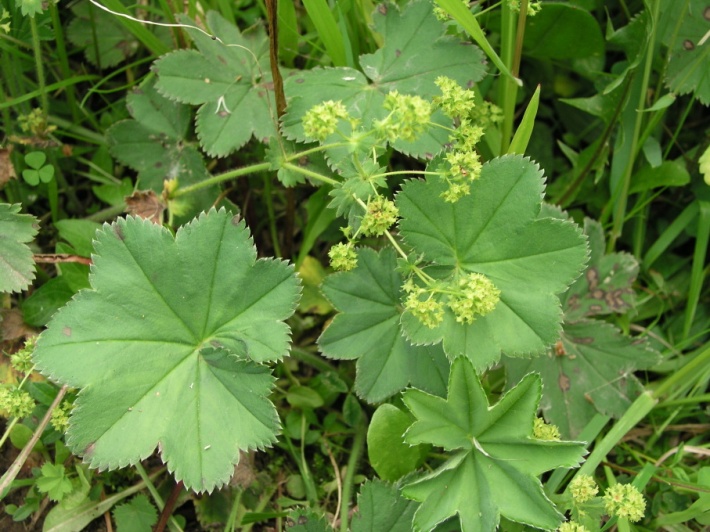 kontryhel obecný
- používán v lidovém léčitelství
- vytrvalá bylina
7
krvavec toten
- až 1 m vysoká rostlina
- jediná živná rostlina housenek modráska
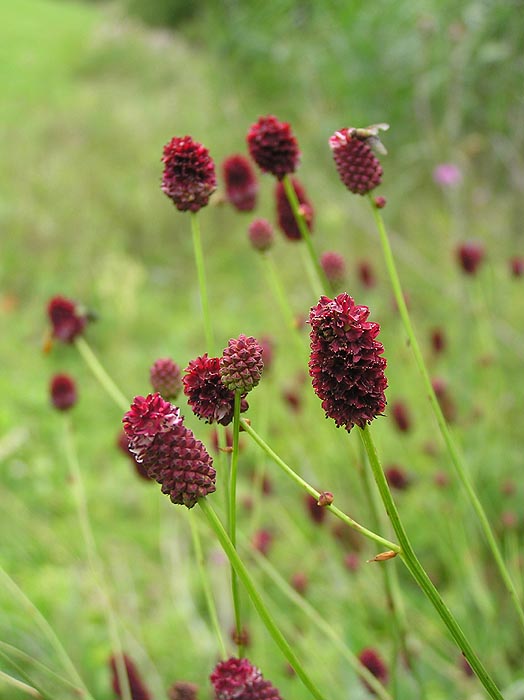 8
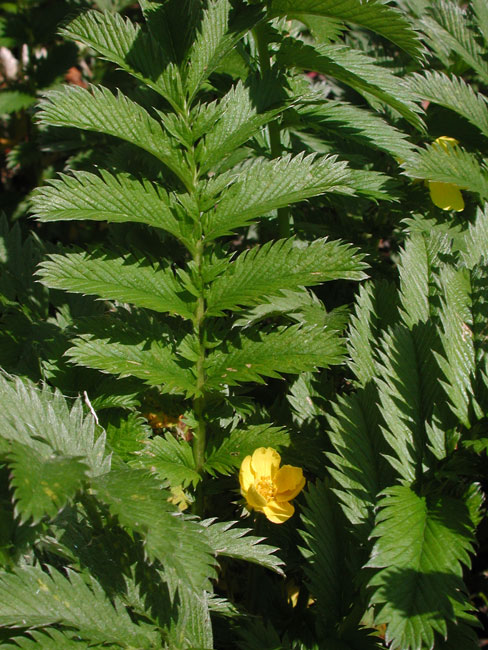 mochna husí
- žluté květy, nízký vzrůst
9
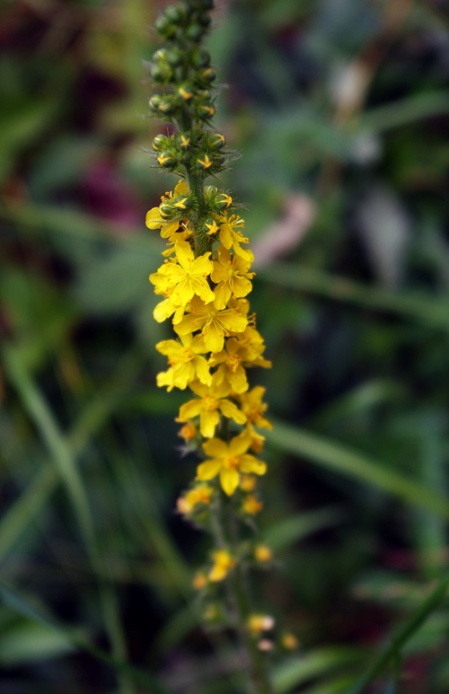 řepík lékařský
- proti zánětlivým onemocněním
10
lesní rostliny
- ostružiník, maliník
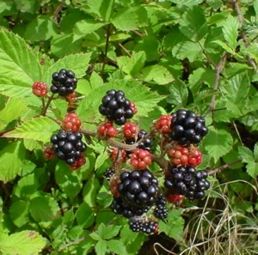 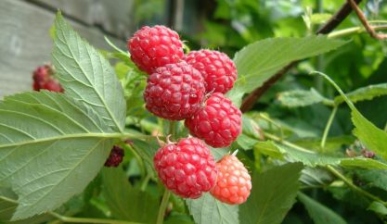 11                                                                          12
Doplň chybějící informace

1) Rostliny růžovité mají …………………………… listy s ………………….. .
2) Tyto rostliny často obsahují ………………………… oleje, které
podmiňují ……………………… .
3) Plody jahodníku jsou …………………… .
4) Jahodník  se rozmnožuje ……………………………. .
5) Planě rostoucí růžovité rostliny jsou: ………………………….,
……………………………, …………………………….., ……………….......... .
6)  Důležitou léčivkou je ……………………  ………………………….. .
Kontrola doplněných slov
Střídavé, palisty
Vonné, vůni
Souplodí nažek
Šlahouny
Mochna husí, kuklík městský, kontryhel obecný, 
      krvavec toten
6)  Řepík lékařský
Poznáš je všechny?
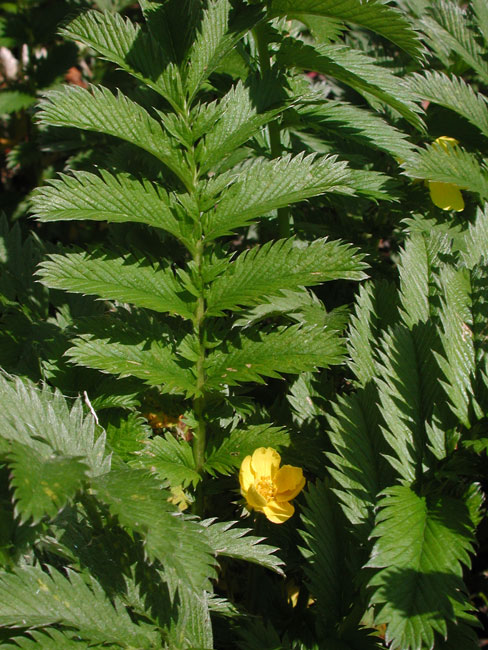 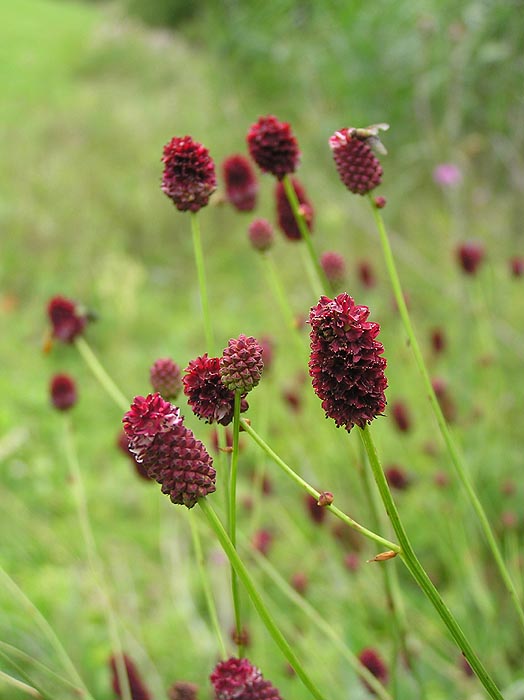 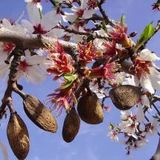 5                                                      9                                                   8
mandloň obecná
mochna husí
krvavec toten
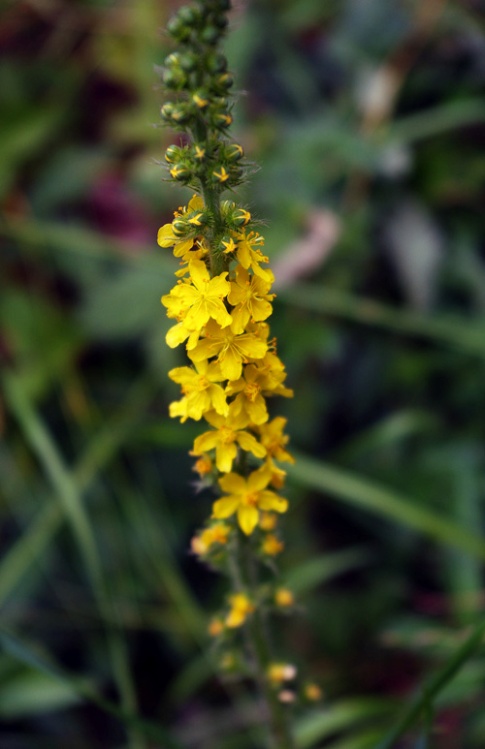 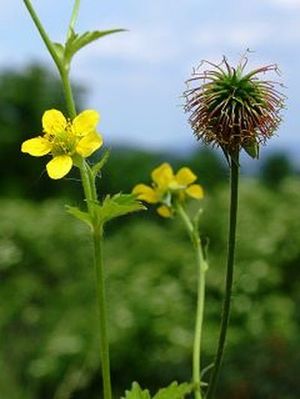 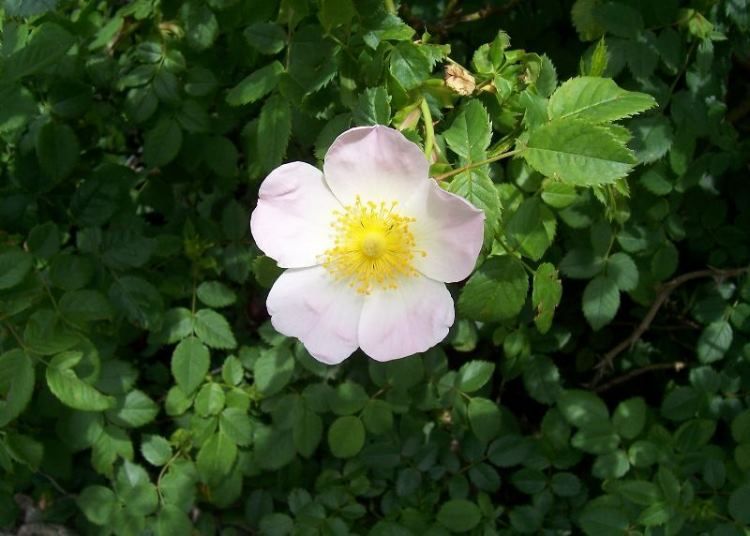 10                                                     3                                                      6
řepík lékařský
růže šípková
kuklík městský
Použité zdroje

http://media.novinky.cz/564/145643-original-v59jm.jpg   č.1

http://im.atlasrostlin.cz/ruze-pnouci-kultivar-maigold/143/1434-plant_main-kypfq.png  č.2

http://www.zahradni-raj.eu/fotky14246/fotos/_vyr_689rosa-sipkova.jpg  č.3

http://www.zzoja.cz/deploy/img/products/554/tn_554.jpg  č.4

http://www.dia-potraviny.cz/img/mandlon.jpg  č.5

http://www.ped.muni.cz/wchem/sm/dp/davidova/www_ucitele1/kuklik_mestsky.jpg  č.6

http://web2.mendelu.cz/af_222_multitext/trek/tre_obrazky/kontryhel_1.jpg  č. 7

http://www.biolib.cz/IMG/GAL/5717.jpg č. 8

http://kvetena.com/fullimages/ruzovite/mochna_husi2.jpg  č.9
http://nd03.jxs.cz/566/823/e66e4217d8_66854492_o2.jpg   č. 10

http://upload.wikimedia.org/wikipedia/commons/thumb/d/d1/Blackberries_on_bush.jpg/258px-Blackberries_on_bush.jpg    č. 11 

http://nd01.jxs.cz/231/489/b17962409d_49647499_u.jpg  č. 12 

ČABRADOVÁ, Věra; HASCH, František; SEJPKA, Jaroslav a kol. Přírodopis 7- učebnice 
pro ZŠ a víceletá gymnázia. Plzeň: Fraus, 2005, ISBN 80-7238-424-4.